أوراق عمل وحدة

(يلتزم بقواعد الأمن والسلامة)
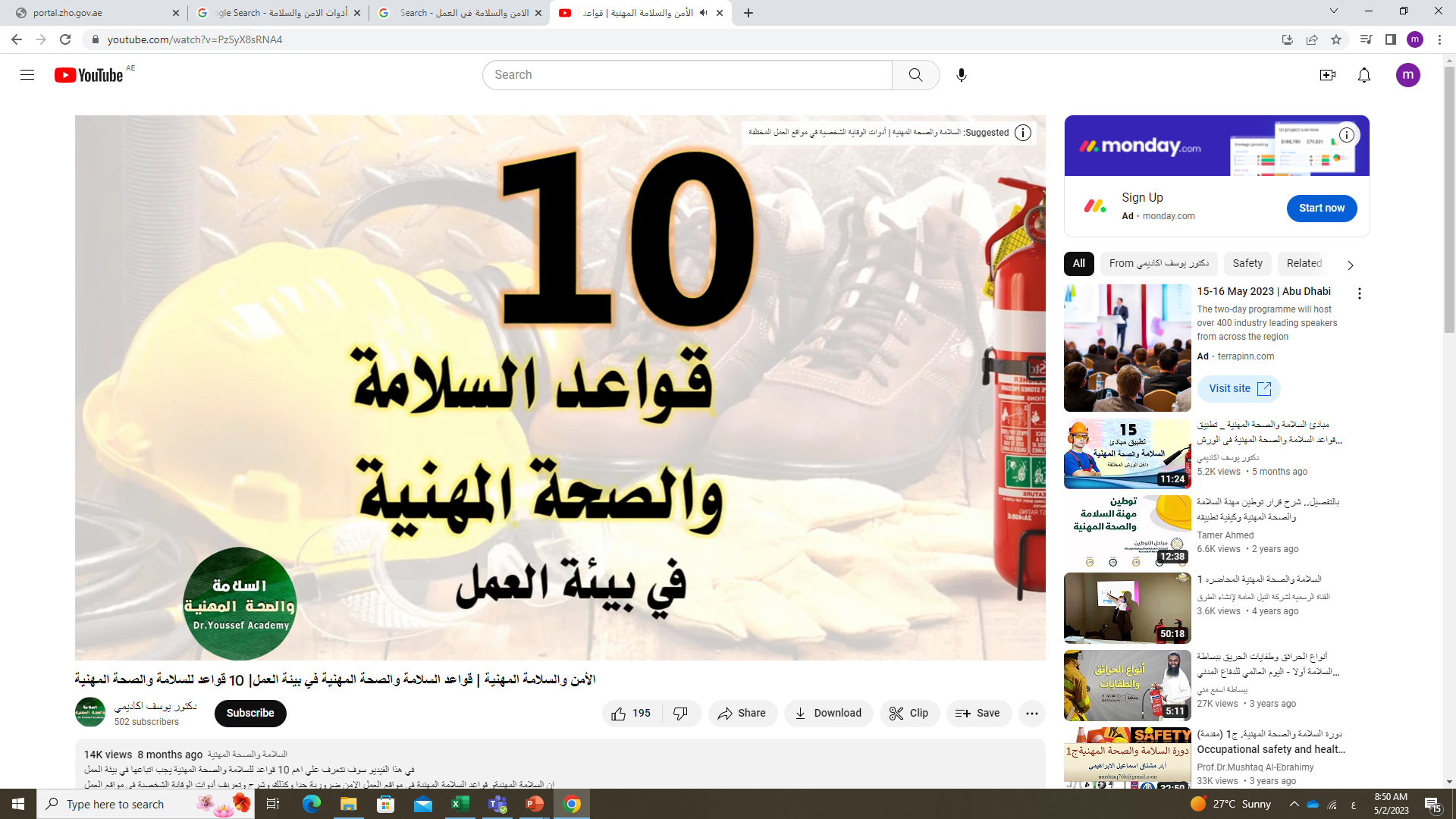 رابط الفيديو
https://youtu.be/PzSyX8sRNA4